РАЗВИТИЕ   ИНТЕЛЛЕКТУАЛЬНЫХ   СПОСОБНОСТЕЙ    СРЕДСТВАМИ    ИГРОВОЙТЕХНОЛОГИИ В.В. ВОСКОБОВИЧА В СОВМЕСТНОЙ И САМОСТОЯТЕЛЬНОЙ  ДЕЯТЕЛЬНОСТИ  ДЕТЕЙ СТАРШЕГО ДОШКОЛЬНОГО ВОЗРАСТА.
Барсукова О.В. воспитатель МБДОУ «Детский сад № 51» ЭМР Саратовской области
Главной задачей в своей работе по развитию интеллектуального развития средствами развивающих игр я вижу…
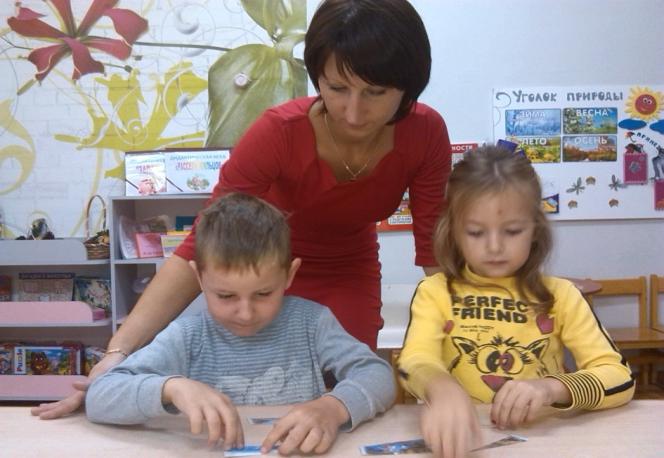 применять полученные знания, умения и навыки
сохранить интерес
 к познанию
верить
 в свои силы
В нашем дошкольном учреждении создана игровая развивающая среда по технологии В.В.Воскобовича, которая  успешно позволяет разнообразить совместную деятельность с детьми.
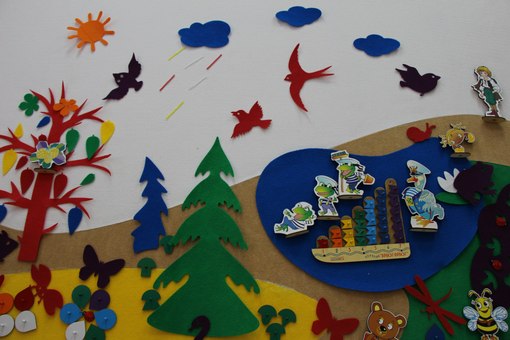 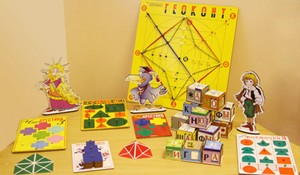 Фиолетовый лес- сенсомоторный уголок с приключениями забавных персонажей, занимательными вопросами ,проблемными задачами, упражнениями на моделирование и преобразование предметов.
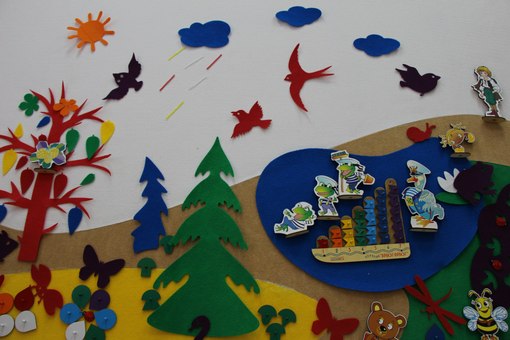 Технология развивающих игр реализуется нами как в совместной,  так и  в самостоятельной деятельности  детей. В них, с одной стороны, ребенок подражает взрослому, с другой – проявляет свою фантазию и личное творчество.
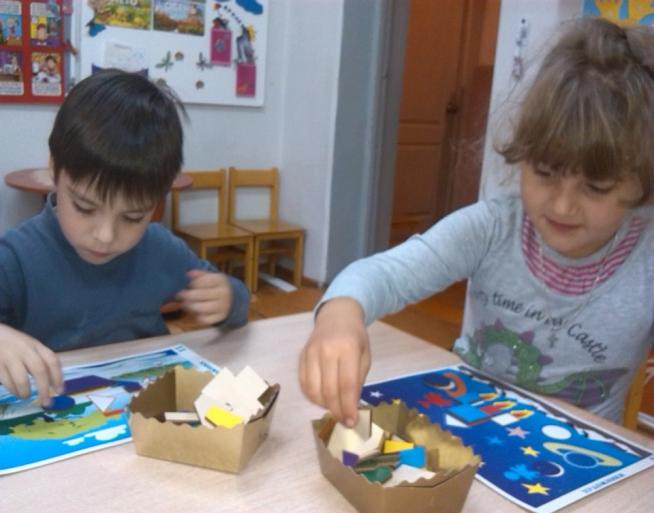 Уникальное пособие  «Коврограф» помогает знакомить детей с пространственными и количественными отношениями и облегчает построение геометрических контуров. В процессе игры коврограф превращается в волшебную ковровую полянку в Фиолетовом лесу, на которой происходят разные чудеса.
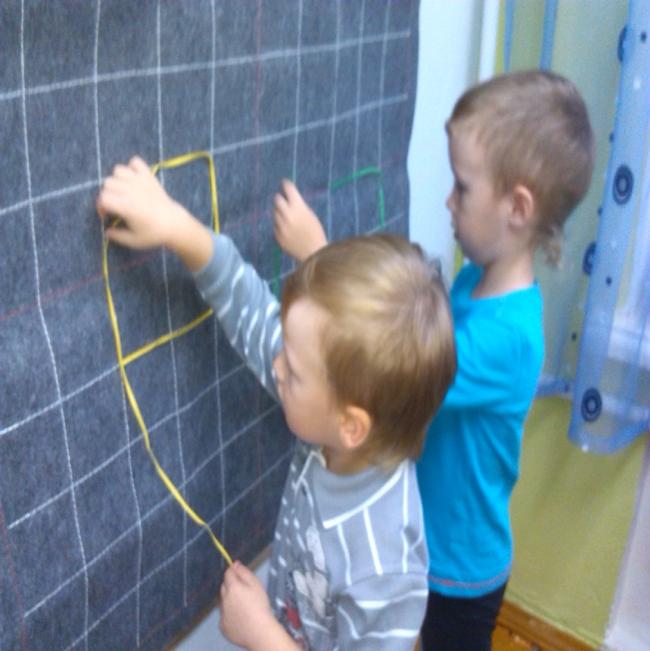 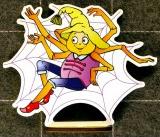 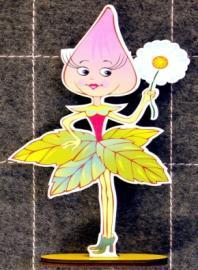 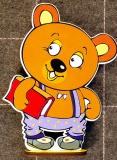 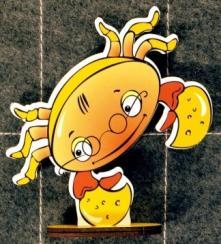 Используя «Забавные цифры»  дети легко осваивают количественный и порядковый счёт, и в последующем   сами придумывают  математические задачки.
Пособие «Цветные квадраты» помогает знакомить детей с пространственными и количественными отношениями  и предоставляет огромный простор для творческой деятельности как детей, так и педагогов и подходит для индивидуальных и групповых занятий.
Кораблик «Плюх-Плюх»- помогает нам формировать простейшие математические навыки. В процессе игры с корабликом у детей развивается мелкая моторика, внимание и зрительное восприятие.
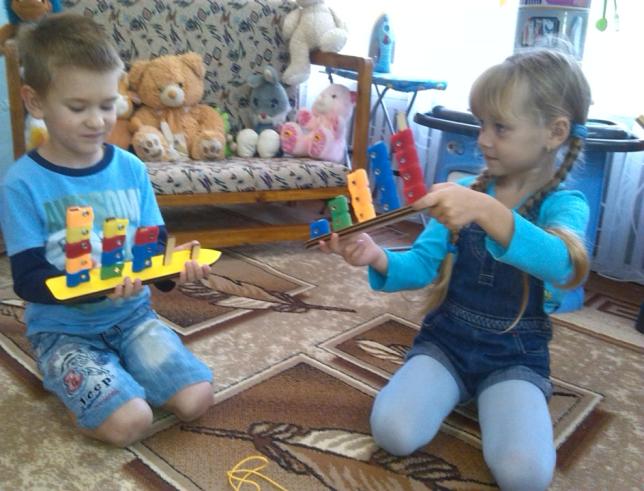 С игрой «Чудо-цветик» дети всегда с интересом отправляются в путешествие с малышом Гео , где разгадывают  все математические секреты.
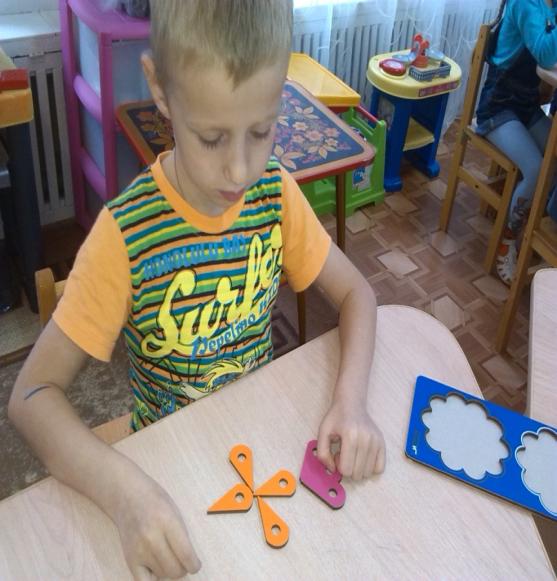 Используя  чудо-конструктор  дети с удовольствием оживляют самые фантастичные  образы.
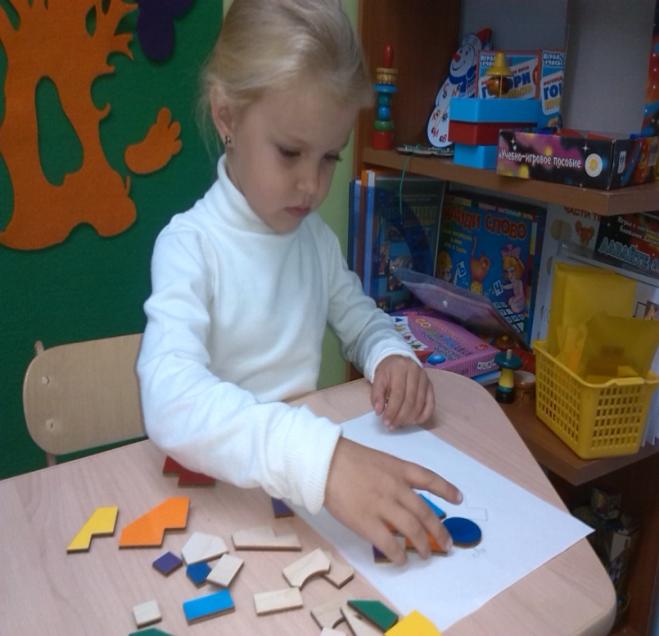 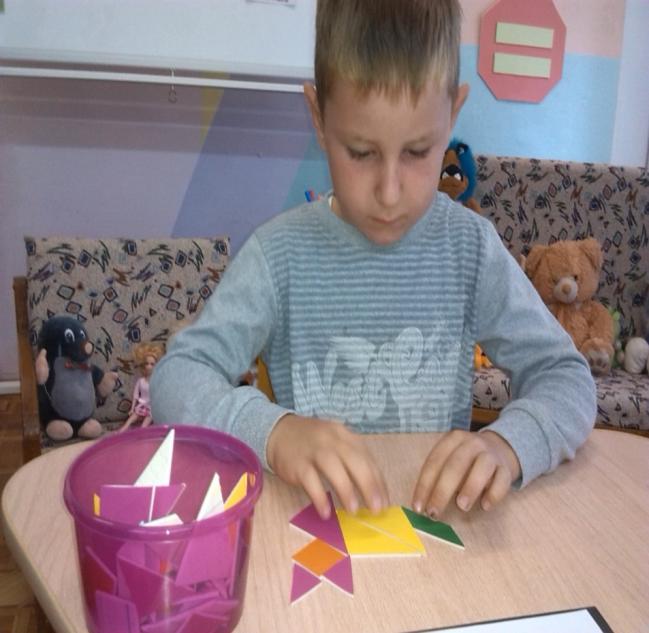 Играя в игру «Черепашка», дети закрепляют  полученные знания , выполняя  тесты на сравнение, классификацию, закономерности, совершенствуют навыки моделирования. Стимуляция    самостоятельной  речевой активности.
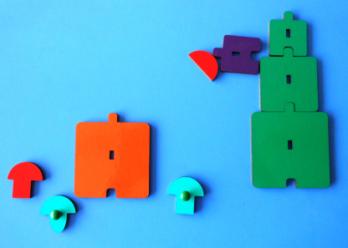 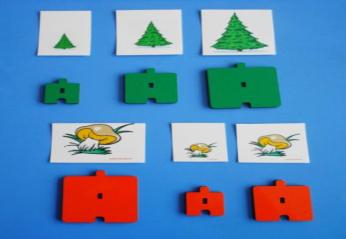 С  «Игровым квадратом»  дети осваивают   алгоритм конструирования  и находят спрятанные геометрические   фигуры, придумывают собственные предметные силуэты.
С помощью пособия  «Игровизор» очень удобно 
с детьми выполнять графические диктанты, тесты,  осваивать пространственное расположение объектов и наконец  исследовать пути загадочных лабиринтов.
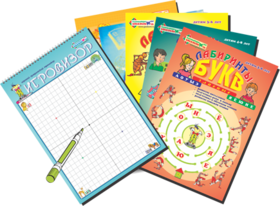 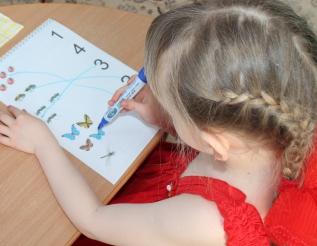 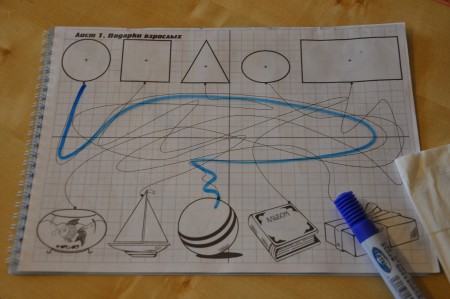 Увлекательная игра «Шнур-затейник» .
 На игровом поле с помощью разноцветных шнуров ребенок «вышивает» различные варианты изображений. Игра направлена на развитие у детей умения ориентироваться в пространстве, совершенствование интеллекта и мелкой моторики рук, на формирование и уточнение математических представлений.
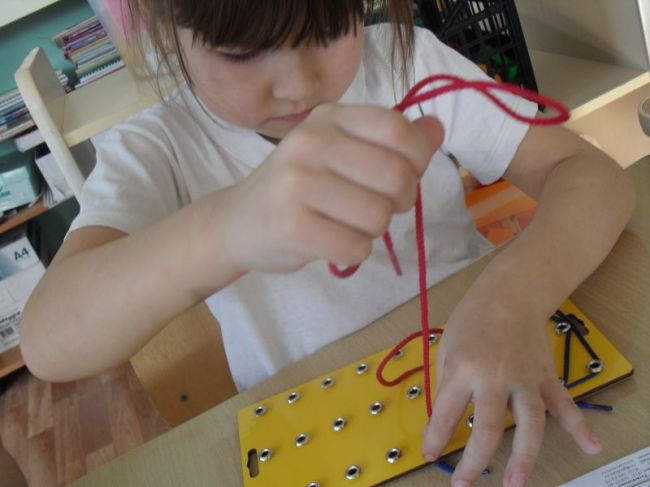 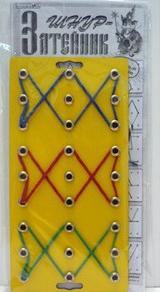 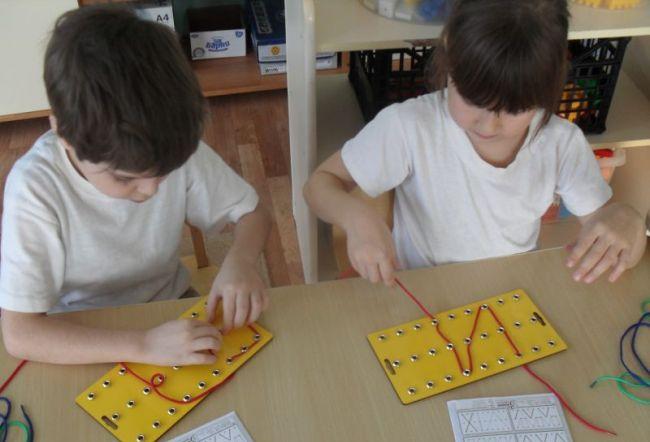 Игра-конструктор «Геоконт» - позволяет нам закреплять цвета, величину, а также развивать у детей навыки моделирования и конструирования, развивать мелкую моторику.
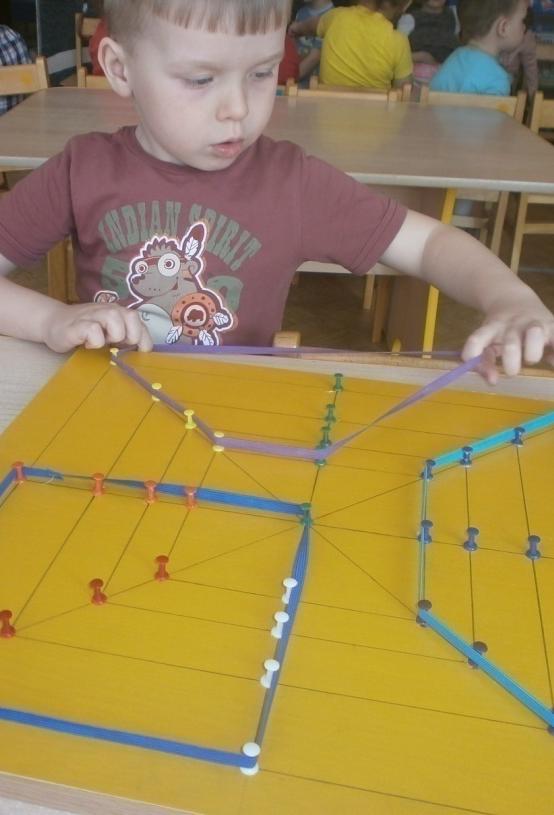 Календарно-перспективное планирование
 развивающих игр  В. Воскобовича  
для детей 5-6 лет группы № 4
Таким образом развивающие игры В.В. Воскобовича   создают благоприятные условия для развития интеллектуально-творческого потенциала ребёнка. Дети  играют потому, что им нравится сам процесс игры. И благодаря тому, что развивающая игра является для ребенка активной и осмысленной деятельностью, в которую он охотно и добровольно включается, новый опыт, приобретенный в ней, становится его личным опытом и достоянием.
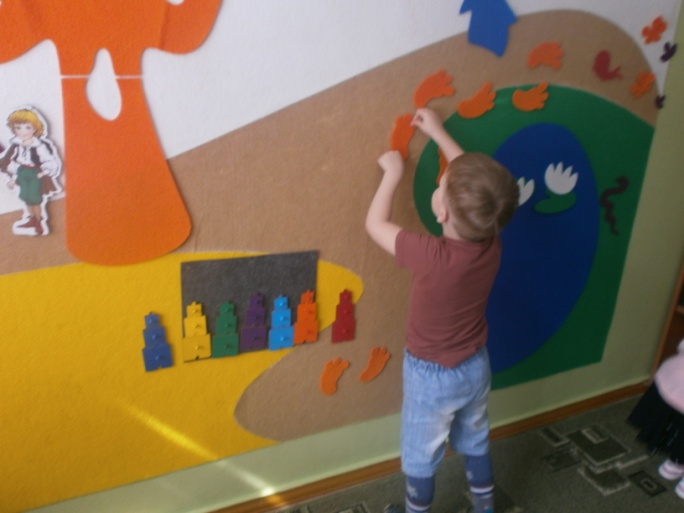 СПАСИБО ЗА      ВНИМАНИЕ…